Surgery Team
MED437
Patient Safety & invasive procedures
Team Leader: Rawan Mishal
Team Members: Aseel Badukhon
Revised By: Arwa aljohany
Patient Safety Incidents
Definition:
[
[
These are preventable events that may cause unnecessary harm to the patient
Patient safety has become a well established healthcare discipline with structured approaches which guarantee that all affected patients are cared for and informed
Classification of patient safety incidents:
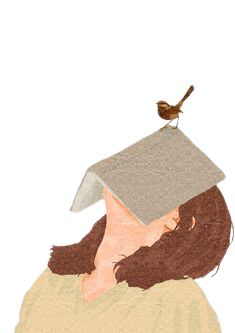 Notes:
1.Such as the communication between the junior residents with the registrars or consultants and nurses. (Very common)
2.Such as taking consent from the patient, what is an informed consent? It is when you explain to the patient the procedure possible complications, the outcome of the procedure and the alternative treatment options. You should know the components of informed consent:Diagnosis, procedure, adverse events, benefit, alternative options and consequences of refusing taking treatment / doing the procedures
Common causes of adverse events in healthcare:
The most common factors that result in patient safety incidents are inadequate communication between:
The members of medical staff1
The medical staff and the patients or the members of the patient family2
Patient Safety Incidents
Causes of patient safety incidents:
The Real Working Conditions, beyond your lectures
Patient safety in the real working conditions:
As mentioned before, it has to be an informed consent. If the patient does not understand you, explain it to one of the family members
Communication opnely with patients and obtaining consent
The required information when obtaining the consent
Details and accuracy of the diagnosis.
The goals and details of the planned procedure.
The possible complications of the planned procedure. 
The possible prognosis.
Other treatment options, including the not to treat option.
Explanation of the advantages and possibility of success for each option.
The name of the responsible surgeon.
At any time, the patient can change his or her mind. Document this!!
This is very important as patient trusts the physicians based on their behaviour and the way they take history and perform the examination
Professional behaviour
Communication between the medical staff
Reporting adverse events and near misses
Inadequate clinical evaluation.
Inadequate information about the drugs.
Errors in the calculation of the dose.
Unclear handwriting. This is very common
Confusion in the name of the patient or mixing up of drugs. Mistake the dose or duration or frequency & this is the most common in hospitals when the drugs are prescribed by junior staff
Prescribing safely. One of the most common problems on every hospital: Error in prescription
The Real Working Conditions, beyond your lectures
Patient safety and the surgeon:
More than one cause of adverse events can be applied to many aspects of patient care during the perioperative period. The adverse events in the surgical practice that can potentially be committed by the treating surgeons in the patients care includes:

Prophylaxis errors. Common prophylaxis that we give the patients, antibiotics and anti thrombotics for PE. More common
Prescription errors.
Parenteral administration errors. Such as blood transfusions
Awareness of situation, and teamwork errors.
Diagnostic and management errors.
Resuscitation errors.
Procedure technique and operative errors.
Situation awareness - identifying teamwork errors:
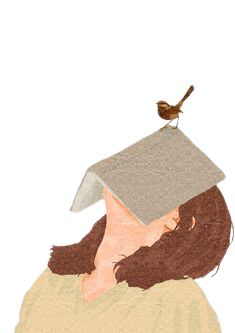 Notes:
The wrong patient was taken to the OR
1.Most common surgery for this to happen is hernia
2.Such as if the patient has chest pains the night prior to surgery it could be an MI so the patient needs to be re-evaluated for surgery and the procedure postponed (common). 
3.nurse responsibility. This is now avoided by counting them (sign in, sign out; always count)
Wrong site or side of surgery1
Wrong procedure or surgery
Communication failure about changes in the condition of the patient2
Retained swabs or instruments3
Checklists (IMP)
*Good to recall:
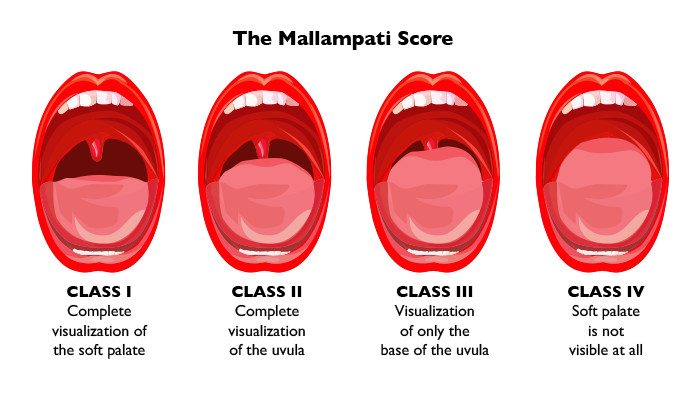 Others
Technical and operative errors:
Judgement errors (e.g. failure or late decision making to convert difficult laparoscopic into an open surgery).
During the conduct of the operation Example: Laparoscopic cholecystectomy they injure the bile duct
Aggressive handling of tissues that result in tissues damage.
Technical errors (steps of surgical procedure are not followed or omitted) Sigmoidectomy we injure the ureter
Misuse of surgical instruments (e.g. diathermy) Might cause cautery of the blood supply of the bowl or perforation of the bowl that might cause post-op complications like peritonitis.
Misinterpretation (this is unique to minimally invasive surgery due to the misreading of a two dimensional image) We injure the bile duct most commonly
Missed iatrogenic injury (e.g. bile duct injury or bowel perforation)
Ethical aspect of surgery:
Informed Consent
The surgical problem and the reasons why it needs surgery.
The proposed surgical procedure and how it might treat the surgical problem.
The expected complications of the proposed surgery.
The anticipated prognosis.
The alternative and potentially successful treatments.
The consequences of no treatment at all.
Confidentiality
Nobody should know anything about the patient even his family.